Proverbs
Each proverb has two slides.
In the first slide you get a picture clue – can you guess the proverb?
In the second slide three possible meanings are given – can you guess the correct one?
Use the mouse, not the keyboard, to navigate through this PowerPoint.
Authors of photos are attributed in the notes of the relevant slide.
1
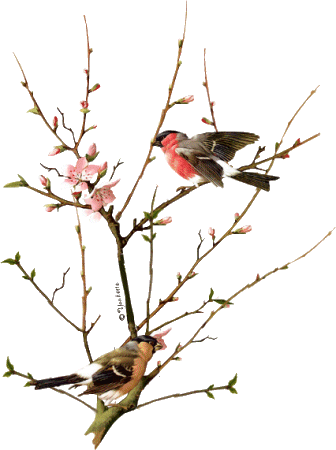 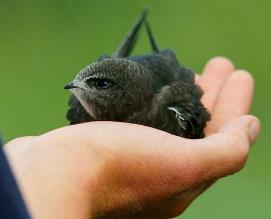 =
Click here
A bird in the hand is worth two in the bush.
Answer
[Speaker Notes: http://www.g
http://i476.photobucket.com/albums/rr125/ChuckLentine/Love%20Special%20Someone/LoveBirds.gifeograph.org.uk/photo/2504010]
1
Click on one ?
A bird is going to be warmer in the hand than out in the garden.
?
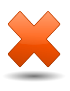 Something you have for certain is more
valuable than something you might get.
?
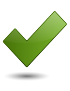 ?
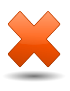 A pet bird is better than two wild ones.
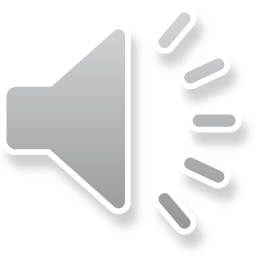 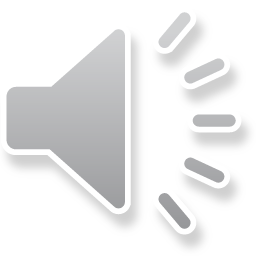 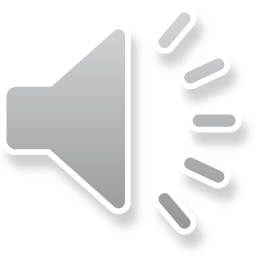 2
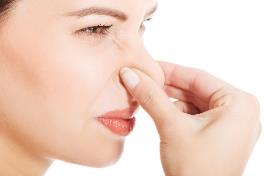 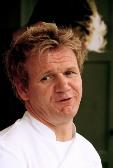 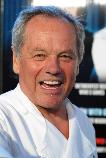 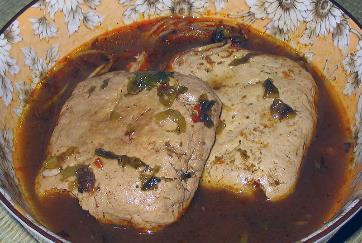 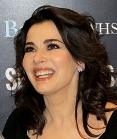 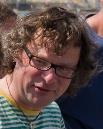 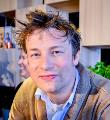 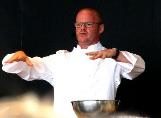 Too many cooks spoil the broth.
Answer
[Speaker Notes: http://www.flickr.com/photos/paultomlin/3578194790/
© Glenn Francis, www.PacificProDigital.com (Email: glennfrancispacificprodigital.com)
http://www.mynewsdesk.com/uk/scandic_hotels/images/jamie-oliver-192908
By Brian Minkoff- London Pixels (Own work) [CC BY-SA 3.0 (http://creativecommons.org/licenses/by-sa/3.0)], via Wikimedia Commons
https://www.flickr.com/photos/aquamech-utah/24445365953
By Brian Minkoff- London Pixels (Own work) [CC BY-SA 3.0 (http://creativecommons.org/licenses/by-sa/3.0)], via Wikimedia Commons]
2
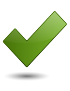 Too many on the same job can spoil the result.
?
?
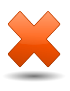 ?
An overcrowded kitchen produces bad food.
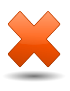 Top chefs never agree on ingredients.
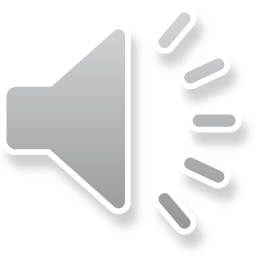 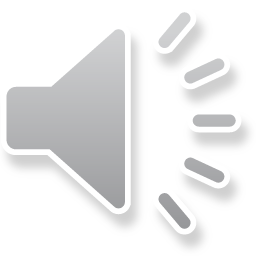 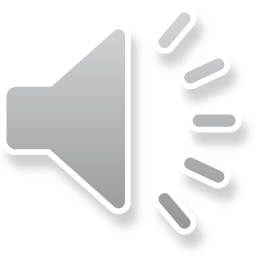 3
Step 1
Step 2
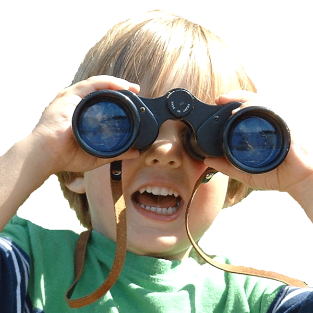 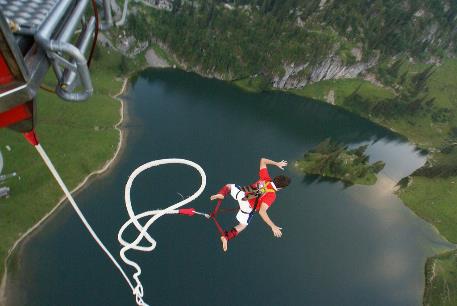 Look before you leap.
Answer
[Speaker Notes: By No machine-readable author provided. Jrod2~commonswiki assumed (based on copyright claims). [GFDL (http://www.gnu.org/copyleft/fdl.html) or CC BY-SA 3.0 (http://creativecommons.org/licenses/by-sa/3.0)], via Wikimedia Commons
https://www.flickr.com/photos/carla777/1039697905]
3
?
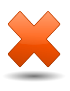 Keep your eyes open when jumping.
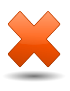 ?
Check your shoes before jumping.
?
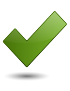 Think of the consequences before you act.
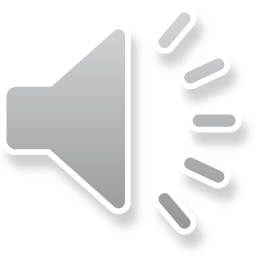 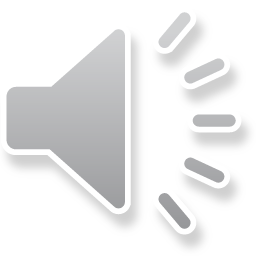 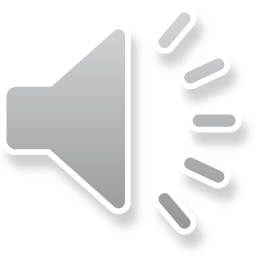 4
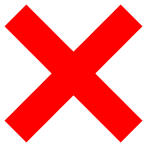 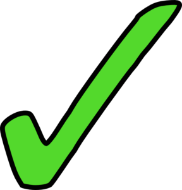 ≠
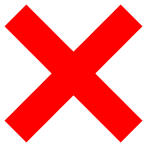 Two wrongs don’t make a right.
Answer
4
?
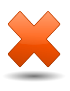 Kisses don’t always make things better.
It is not acceptable to wrong someone even if they have wronged you first.
?
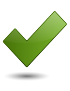 ?
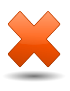 Two wrong turnings may send you left.
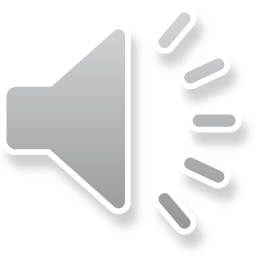 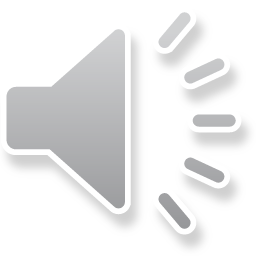 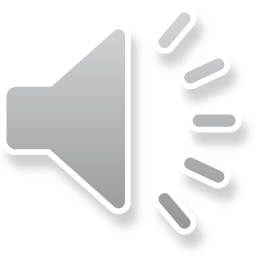 5
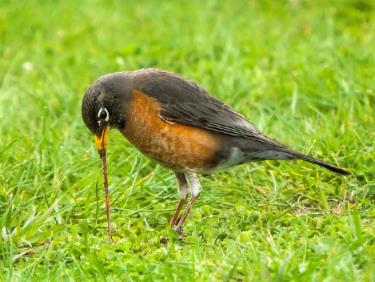 5:02am
The early bird catches the worm.
Answer
[Speaker Notes: Sheila Sund - https://www.flickr.com/photos/sheila_sund/8636326715]
5
You get an advantage by doing something soon or first.
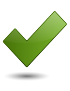 ?
?
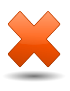 ?
Worms are plentiful early in the day.
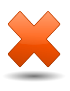 Hunting is good around dawn.
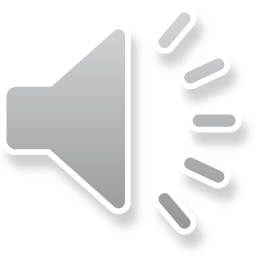 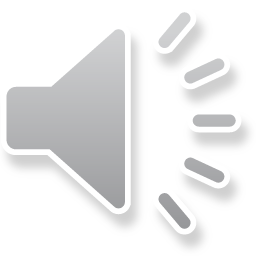 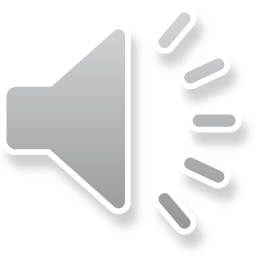 6
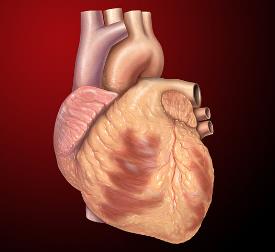 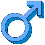 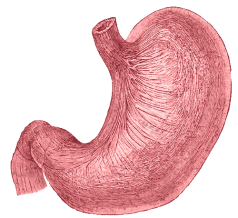 The way to a man’s heart is through his stomach.
Answer
[Speaker Notes: By Patrick J. Lynch, medical illustrator - Patrick J. Lynch, medical illustrator, CC BY 2.5, https://commons.wikimedia.org/w/index.php?curid=1492978]
6
?
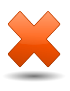 Heartburn is caused by eating the wrong things.
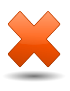 When operating, go through the stomach.
?
?
A man’s love can be earned by giving him tasty food.
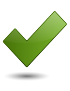 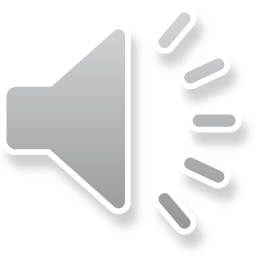 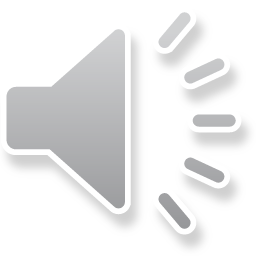 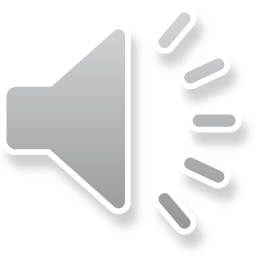 7
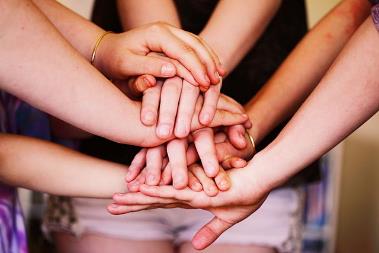 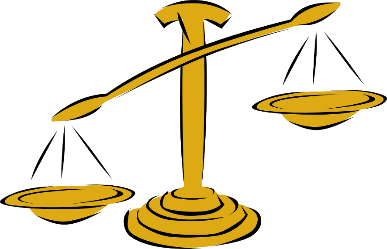 work
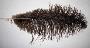 Many hands make light work.
Answer
[Speaker Notes: By Sharon & Nikki McCutcheon from We currently live in the United States, we are paying it forward and spreading love worldwide! (Many Hands) [CC BY 2.0 (http://creativecommons.org/licenses/by/2.0)], via Wikimedia Commons
https://commons.wikimedia.org/wiki/File%3AMany_Hands_(16859686419).jpg
By Shadster (Own work) [CC BY-SA 3.0 (http://creativecommons.org/licenses/by-sa/3.0)], via Wikimedia Commons
https://commons.wikimedia.org/wiki/File%3AOstrich_feather.jpg]
7
Weights seem lighter if supported by several hands.
?
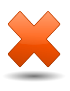 ?
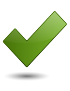 ?
If many help, jobs get done quickly.
Many people at the power station keep the lights on.
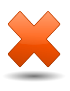 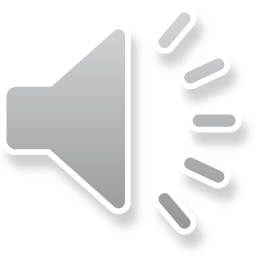 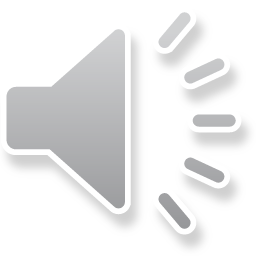 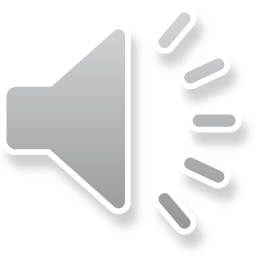 8
This side
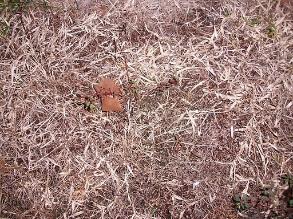 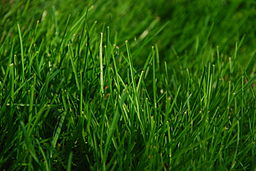 The grass is greener on the other side.
Answer
[Speaker Notes: By MarcusObal (Own work) [GFDL (http://www.gnu.org/copyleft/fdl.html) or CC BY-SA 4.0-3.0-2.5-2.0-1.0 (http://creativecommons.org/licenses/by-sa/4.0-3.0-2.5-2.0-1.0)], via Wikimedia Commons
https://commons.wikimedia.org/wiki/File%3AGreen_Grass.JPG
By John Harvey [Public domain], via Wikimedia Commons]
8
A new situation looks better – although it may not be.
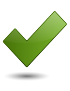 ?
?
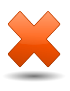 ?
Next door take better care of their lawn.
Some things improve if looked at from a different angle.
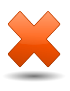 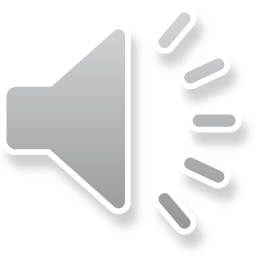 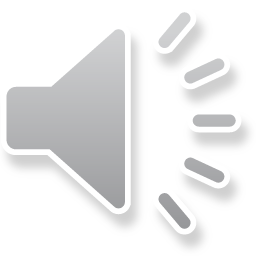 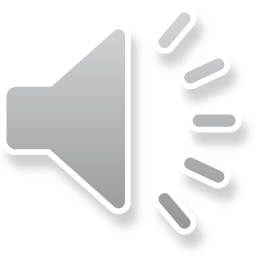 9
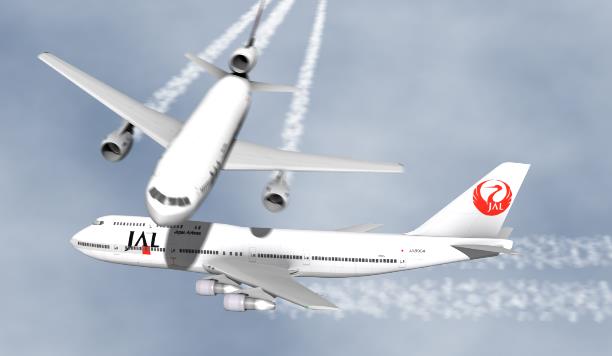 = 1760 yards
A miss is as good as a mile.
Answer
9
It is worth travelling to visit an unmarried woman.
?
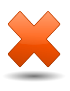 Missing a target by a small margin has just the same result as missing it by a lot.
?
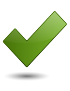 ?
If you miss the bus, you may have to walk a mile.
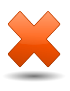 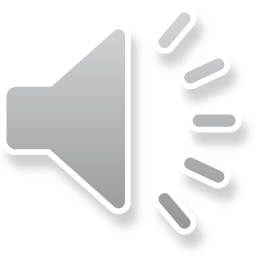 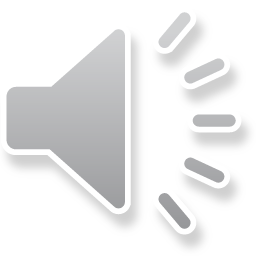 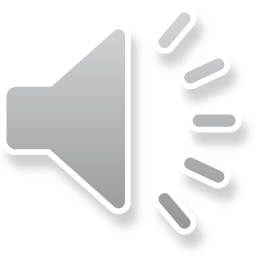 10
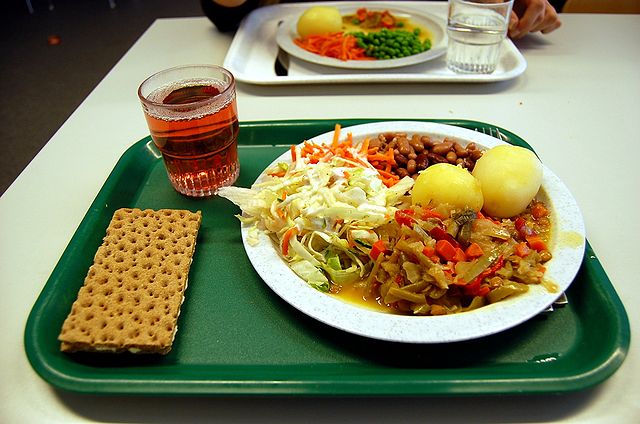 Price: £0
There’s no such thing as a free lunch.
Answer
[Speaker Notes: <a title="By Casey Lehman from Häljarp, Sweden (Lunch i Skolan: Overall) [CC BY-SA 2.0 (http://creativecommons.org/licenses/by-sa/2.0)], via Wikimedia Commons" href="https://commons.wikimedia.org/wiki/File%3ASchool_lunch.jpg"><img width="512" alt="School lunch" src="https://upload.wikimedia.org/wikipedia/commons/thumb/c/c7/School_lunch.jpg/512px-School_lunch.jpg"/></a>]
10
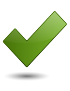 You can’t get something for nothing.
?
?
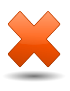 ?
Food costs money.
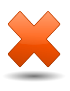 Don’t eat if you can’t pay.
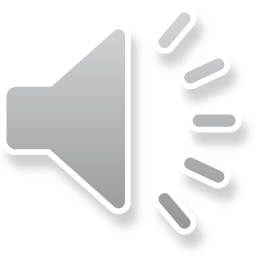 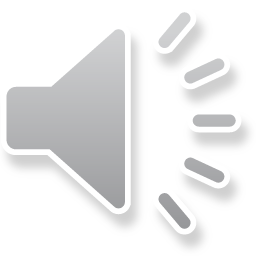 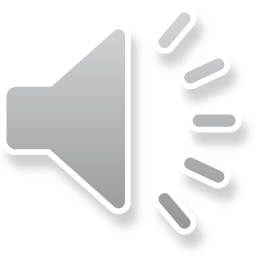 11
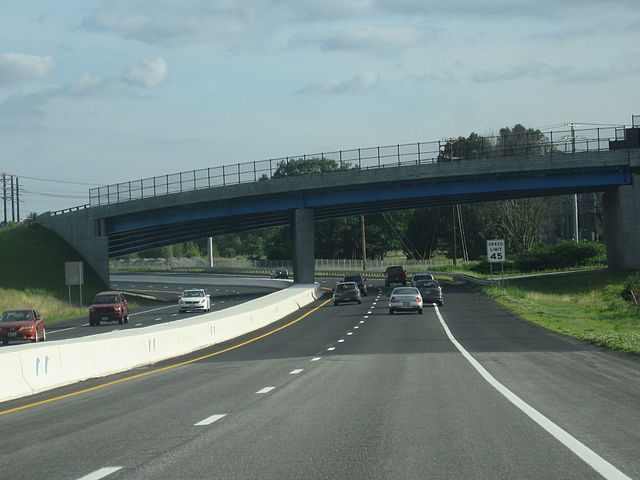 Don’t:
Don’t cross a bridge till you come to it.
Answer
[Speaker Notes: By Raime - Own work, CC BY-SA 3.0, https://commons.wikimedia.org/w/index.php?curid=7273277]
11
?
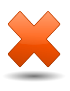 Tick the bridges off as you cross them.
Deal with a situation when it happens, not before.
?
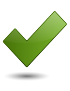 ?
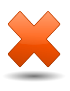 Don’t speed to reach a crossing.
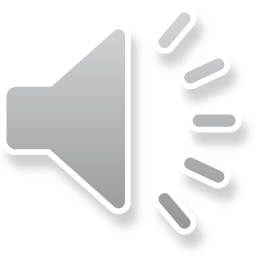 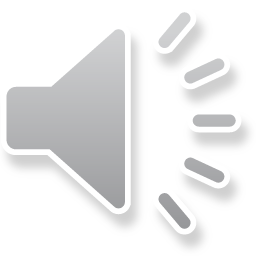 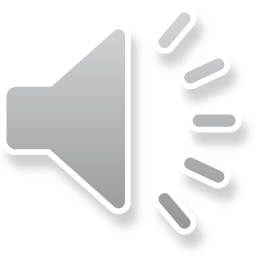 12
I wish I was like you.
You’re much better though.
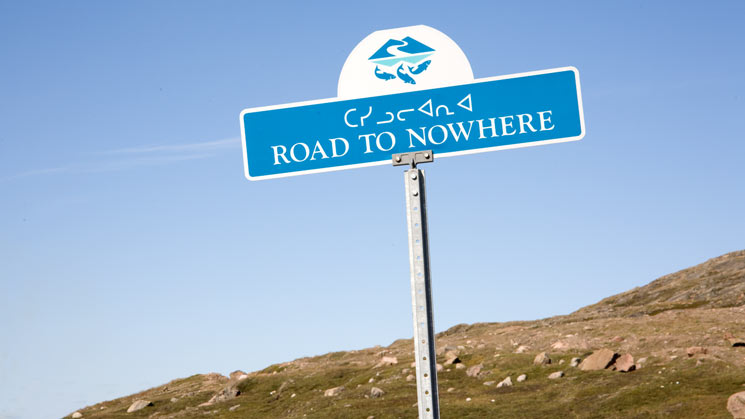 You’re the best teacher in the world
If only everyone was like you
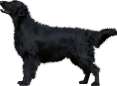 Did you make this? Amazing!
Oh boss, you  look stunning!
Flattery will get you nowhere.
Answer
[Speaker Notes: http://wp.patheos.com.s3.amazonaws.com/blogs/yearwithoutgod/files/2014/07/road-to-nowhere.jpg]
12
?
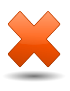 The earth is round.
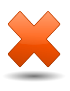 ?
You need ups and downs in your life.
?
You won’t get an advantage by paying people unearned compliments.
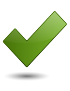 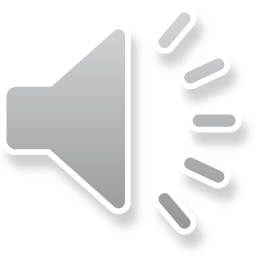 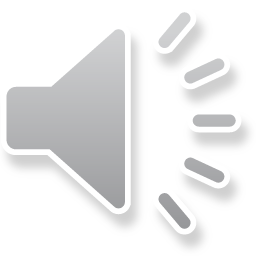 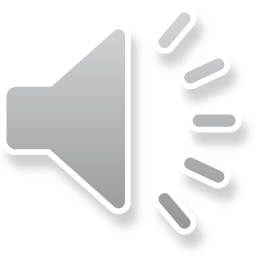 13
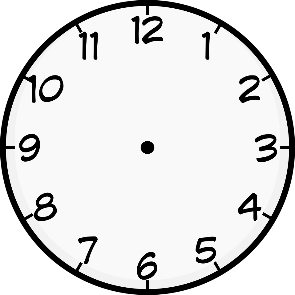 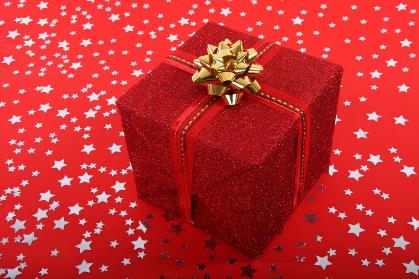 =
There’s not time like the present.
Answer
13
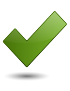 It’s best to get on with things at once.
?
?
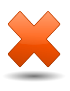 ?
Clocks make good gifts.
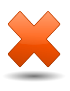 Don’t wait to give a gift.
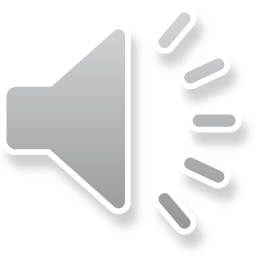 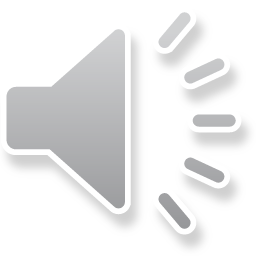 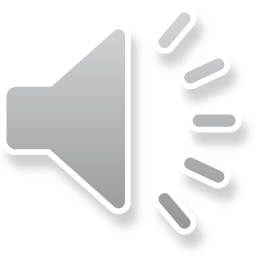 14
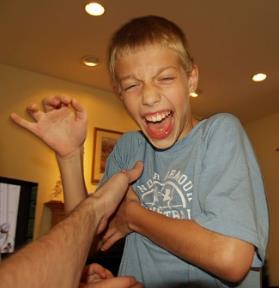 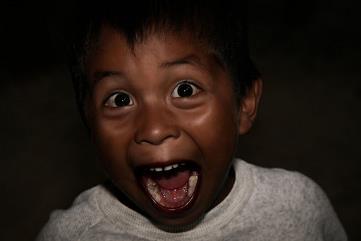 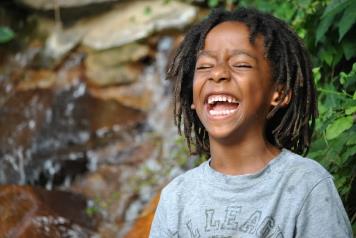 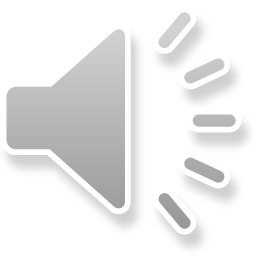 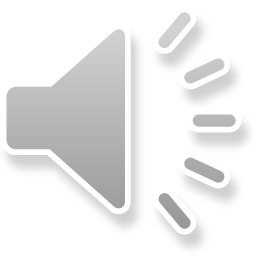 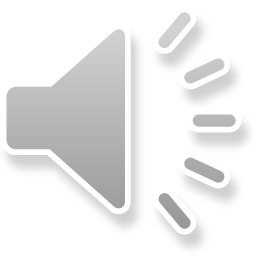 He who laughs last laughs longest.
Answer
[Speaker Notes: http://www.freesfx.co.uk
By David Shankbone - David Shankbone, CC BY-SA 3.0, https://commons.wikimedia.org/w/index.php?curid=2126268
By Josh Giovo from USA (Little Bugger) [CC BY 2.0 (http://creativecommons.org/licenses/by/2.0)], via Wikimedia Commons
https://www.flickr.com/photos/cheriejphotos/6019067180
Recorded by Mike Koenig http://soundbible.com/1119-Kid-Laughing-Short.html]
14
If it takes you a long time to get a joke, you will appreciate it more.
?
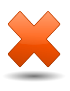 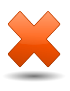 ?
The last contestant often wins the competition.
?
The person with an advantage at the end is the winner.
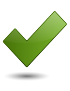 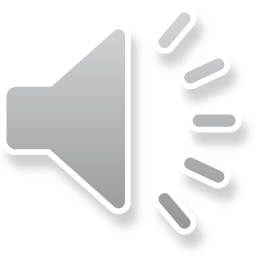 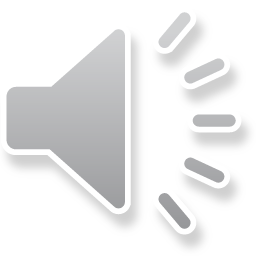 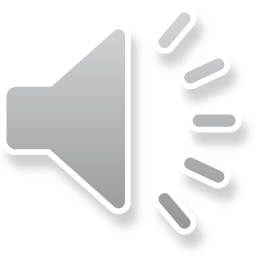 15
Sometimes
< = >
Sometimes less is more.
Answer
15
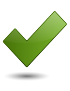 You sometimes get a better effect with less.
?
?
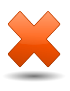 ?
It’s opposites day.
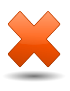 Maths doesn’t always add up.
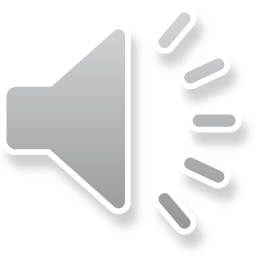 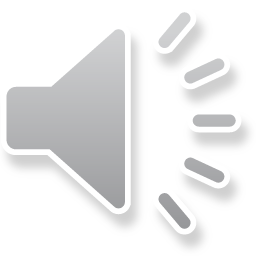 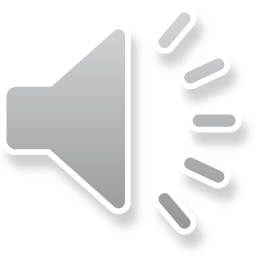 16
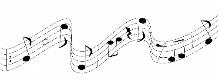 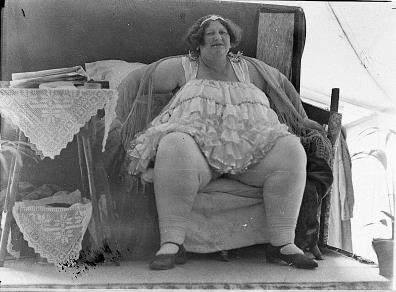 It
Under
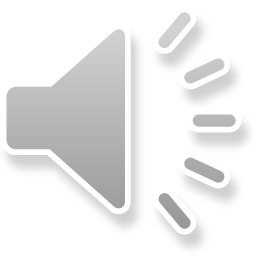 It’s not over till the fat lady sings.
Answer
[Speaker Notes: credit to ABIGAILIA. Lyrics & Melody Copyright ABIGAILIA]
16
?
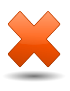 Ladies last.
Traditionally an opera ends with a female vocalist.
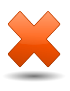 ?
?
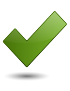 Nothing is certain until the event finishes.
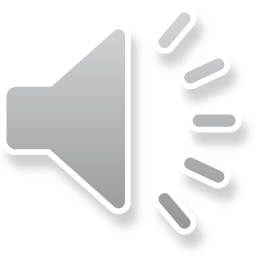 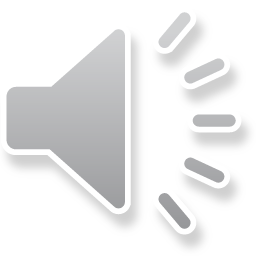 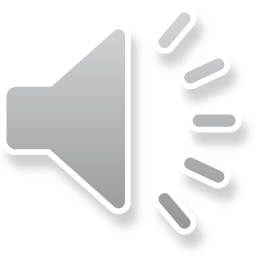 17
NO!
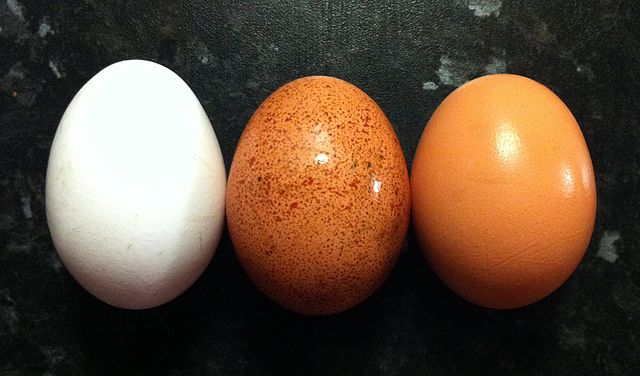 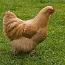 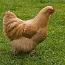 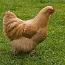 1
2
3
Don’t count your chickens before they hatch.
Answer
[Speaker Notes: By Timothy Titus - Own work, CC BY-SA 3.0, https://commons.wikimedia.org/w/index.php?curid=14808351
Source=[http://www.flickr.com/photos/26454069@N03/2771672568/ Battle chicken is ready for action] |Date=August 17, 2008 at 11:11 |Author=[http://www.flickr.com/people/264540]
17
?
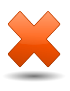 Some chicken eggs are infertile.
?
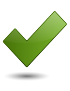 ?
Don’t depend on something until it has happened.
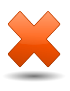 Don’t disturb the hen when she’s sitting on eggs.
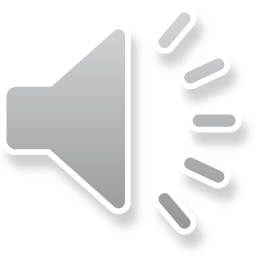 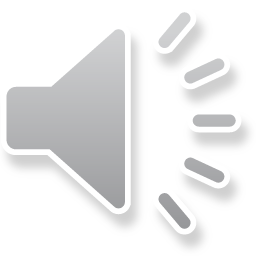 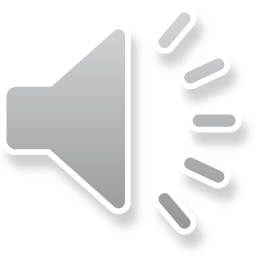 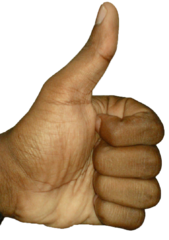 18
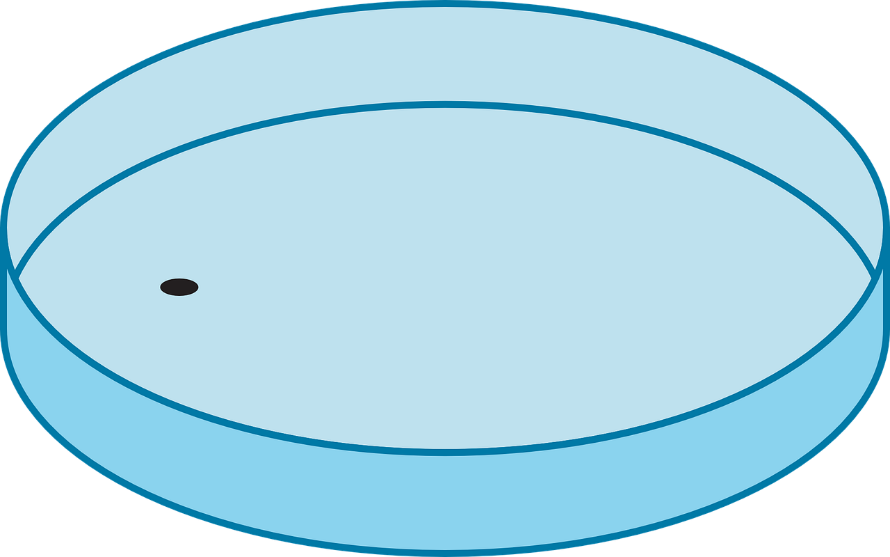 1°C
Revenge
Revenge is a dish best served cold.
Answer
[Speaker Notes: By Tubezlob et Vaikunda Raja (Own work) [GFDL (http://www.gnu.org/copyleft/fdl.html) or CC BY-SA 3.0 (http://creativecommons.org/licenses/by-sa/3.0)], via Wikimedia Commons]
18
Revenge is best sometime after the event after careful planning.
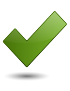 ?
?
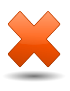 ?
Serve cold food to get revenge.
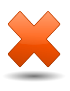 Revenge works best in winter.
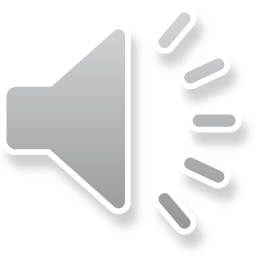 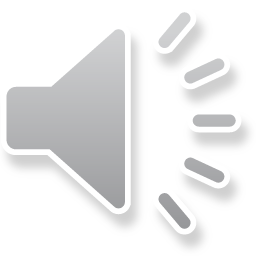 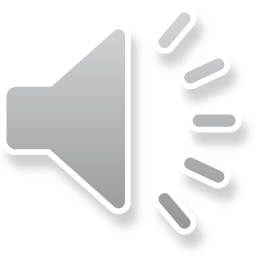 19
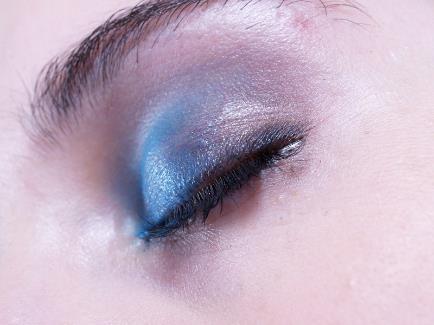 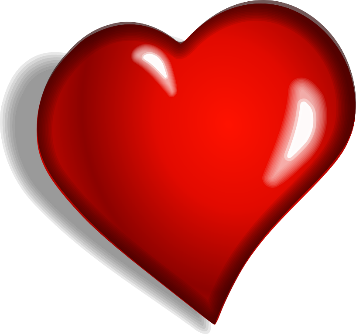 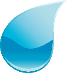 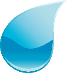 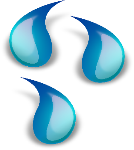 What the eye doesn’t see, the heart doesn’t grieve over.
Answer
[Speaker Notes: http://thisismyurl.deviantart.com/art/Macro-Eye-closed-105814671]
19
?
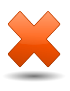 You can’t cry with your eyes closed.
?
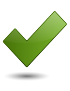 ?
What you don’t know won’t upset you.
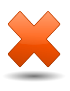 A good sleep helps reduce stress.
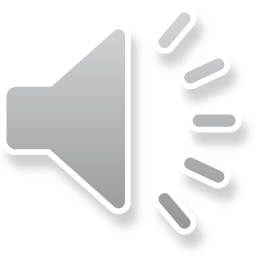 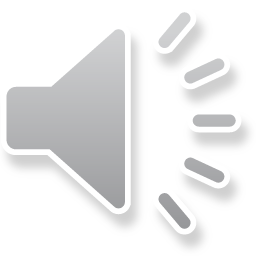 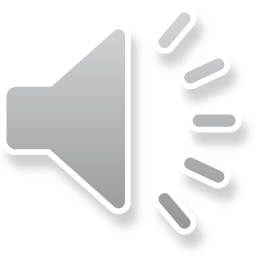 20
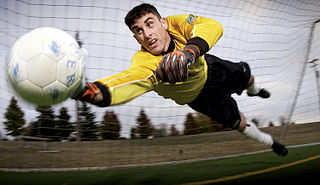 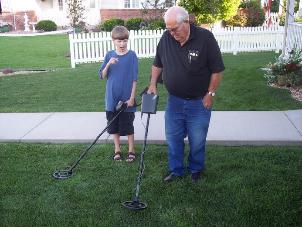 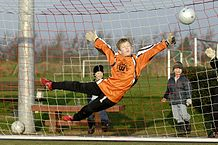 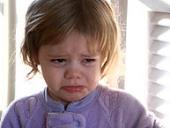 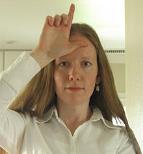 City 4
Town 1
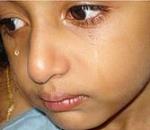 Finders keepers, losers weepers.
Answer
[Speaker Notes: https://www.flickr.com/photos/sscornelius/2715868826
By Master Sgt. Lance Cheung of U.S. Air Force [Public domain], via Wikimedia Commons
By Torsten Bolten, AFpix.de - Own work (own photo), CC BY-SA 3.0, https://commons.wikimedia.org/w/index.php?curid=1433430
By Lenore Edman from Sunnyvale, CA - Loser, CC BY 2.0, https://commons.wikimedia.org/w/index.php?curid=10209351
By Crimfants - http://flickr.com/photos/crimfants/327861820/, CC BY-SA 2.0, https://commons.wikimedia.org/w/index.php?curid=2227266
By Reji Jacob - Own work, CC BY-SA 3.0, https://commons.wikimedia.org/w/index.php?curid=14972705]
20
?
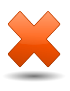 Losing your keeper is upsetting.
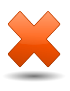 ?
If you lose at football, get a new goalkeeper.
?
Something left around will be claimed by a new owner, leaving the true owner upset.
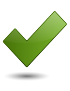 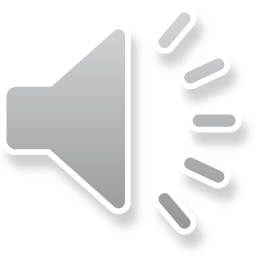 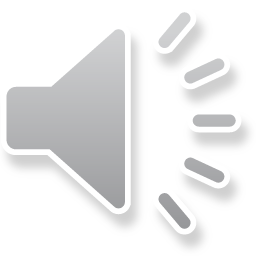 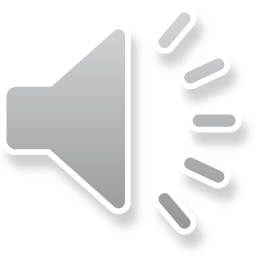 21
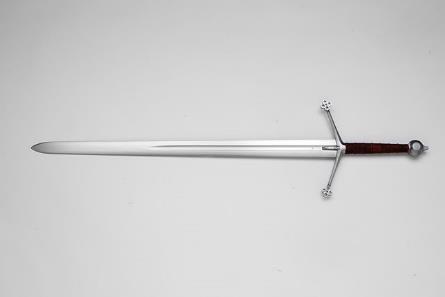 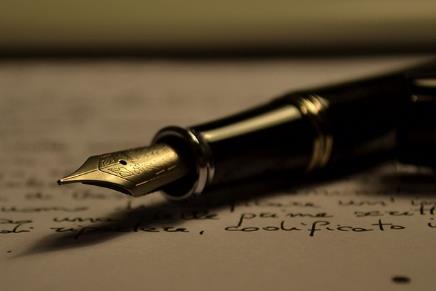 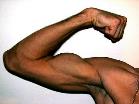 >
The pen is mightier than the sword.
Answer
[Speaker Notes: By Power_of_Words_by_Antonio_Litterio.jpg: Antonio Litterio derivative work: InverseHypercube (Power_of_Words_by_Antonio_Litterio.jpg) [CC BY-SA 3.0 (http://creativecommons.org/licenses/by-sa/3.0)], via Wikimedia Commons
By Søren Niedziella from Denmark (Albion_Chieftain_Medieval_Sword_05) [CC BY 2.0 (http://creativecommons.org/licenses/by/2.0)], via Wikimedia Commons
https://www.flickr.com/photos/amelism/2418449445]
21
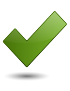 It is better to persuade people than try to force them to do something.
?
In close quarters, a stab from a pen is more effective than a sword.
?
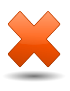 ?
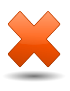 You can do more with a pen than a sword.
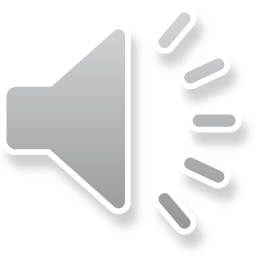 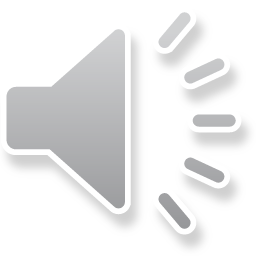 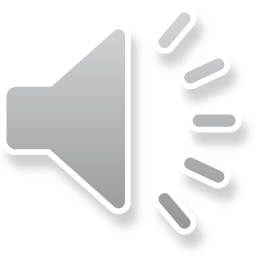 22
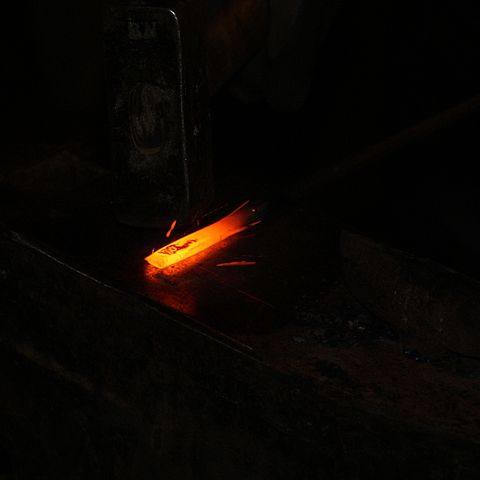 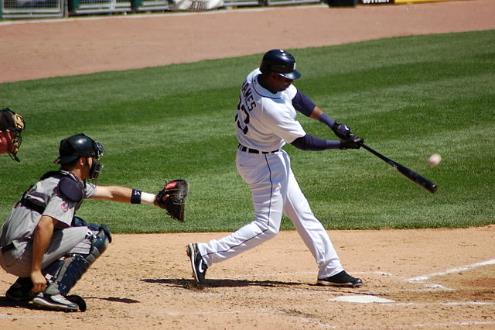 Strike while the iron is hot.
Answer
[Speaker Notes: By Philpottm - Own work, GFDL, https://commons.wikimedia.org/w/index.php?curid=3737879
By Hi-Res Images of Chemical Elements (http://images-of-elements.com/iron.php) [CC BY 3.0 (http://creativecommons.org/licenses/by/3.0)], via Wikimedia Commons]
22
?
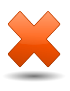 You can strike best when you are warmed up.
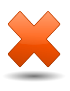 ?
Bend the iron when it is nearly molten.
?
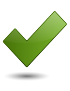 Don’t delay, take an opportunity when you can.
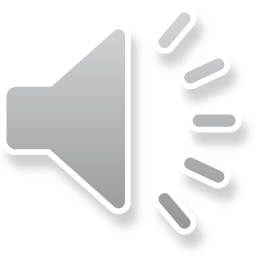 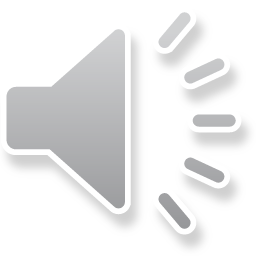 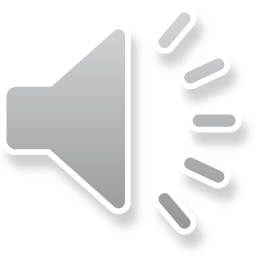 23
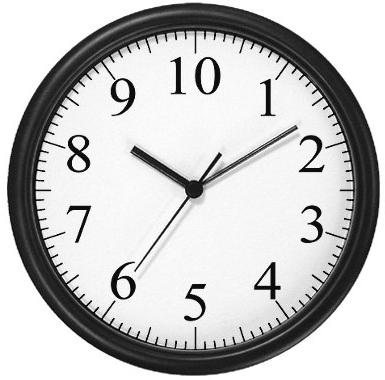 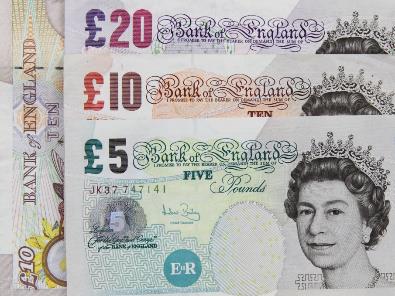 =
Time is money.
Answer
23
?
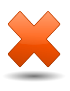 Clocks are expensive.
?
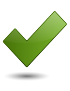 ?
It can be costly to waste time so hurry up.
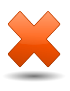 You get paid by the hour.
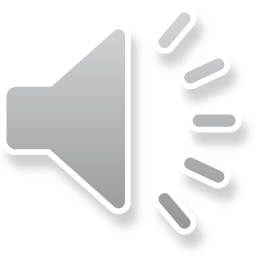 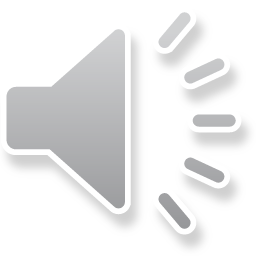 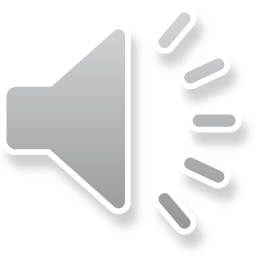 24
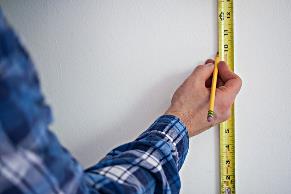 1
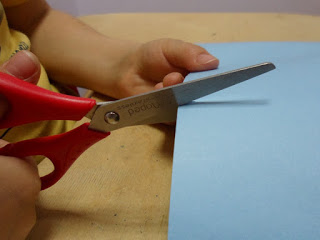 1
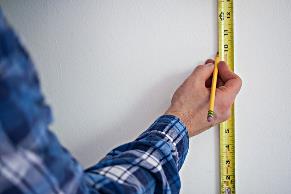 2
Measure twice, cut once.
Answer
[Speaker Notes: http://filodelcar.blogspot.co.uk/2015_10_01_archive.html
https://www.flickr.com/photos/personalcreations/16333093811]
24
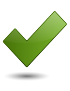 Think carefully before making some decisions, they can’t easily be changed.
?
It takes twice as long to measure carefully as to cut.
?
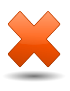 ?
You often measure in two directions but cut in one.
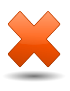 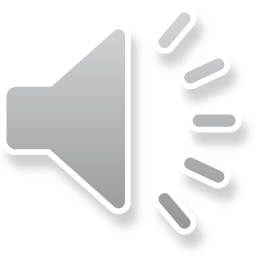 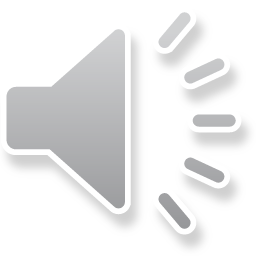 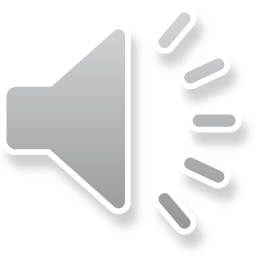 25
Easy
Easy come, easy go.
Answer
[Speaker Notes: By Lenore Edman from Sunnyvale, CA (Loser) [CC BY 2.0 (http://creativecommons.org/licenses/by/2.0)], via Wikimedia Commons]
25
An easy outward journey usually means an easy return journey.
?
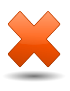 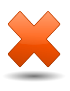 ?
Having lots of money makes transport easy.
?
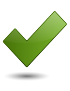 Something gained easily is just as easily lost.
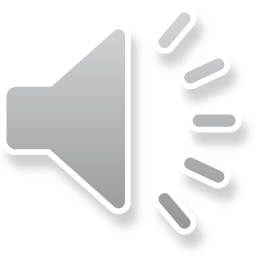 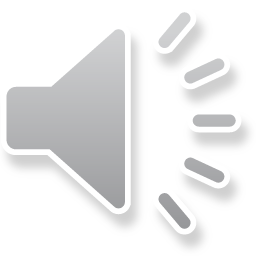 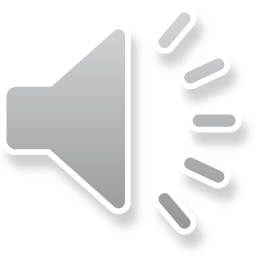 The End